3.A
AN IDEAL HIGH SCHOOL
Nina Macejová
Laura Šarocká
Simona Triščová
Aneta
Salokyová
A GREAT PLACE TO BE
TABLE OF CONTENTS
01
02
ABOUT SCHOOL
LESSONS
All you have to know
Subjects, homework, grades, exams
03
04
A TYPICAL DAY
RELATIONSHIPS
A timetable
Teachers and students
01
ABOUT SCHOOL
PUBLIC SCHOOL
FREE
ENTRANCE EXAMS
complex test, essay, interview
02
LESSONS
1
SUBJECTS
LESSONS AND LEARNING
usual subjects
2 foreign languages art/music classes
3
2
EVALUATION
ASSIGNMENTS
HW – max. 30 mins
projects, essays, quizzes
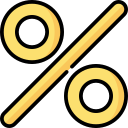 03
A TYPICAL DAY
A SCHOOL DAY SCHEDULE
9:00 – 10:00
8:30
10:30 – 12:35
10:00 – 10:30
break
1st lesson
optional activities – library, yoga, football, lectures (experts)
2nd lesson part 1
14:45 – 15:30
11:35 – 12:30
12:35 – 13:20
13:30 – 14:30
11:30 – 11:35
lunchbreak
3rd lesson
2nd lesson part 2
extracurricular activities
break
FRIDAY – A DAY OFF
04
RELATIONSHIPS
1
STRONG RELATIONSHIP
TEACHER-STUDENT RELATIONSHIP
better class enviroment
more motivation 
less cheating
2
3
ATTRIBUTES
INTERACTION
professionalism in the first place
autonomous relationship
mutual learning
expressing opinions
space for creativity
THANKS!
Do you have any questions?
youremail@freepik.com 
+91  620 421 838 
yourcompany.com
Please keep this slide for attribution